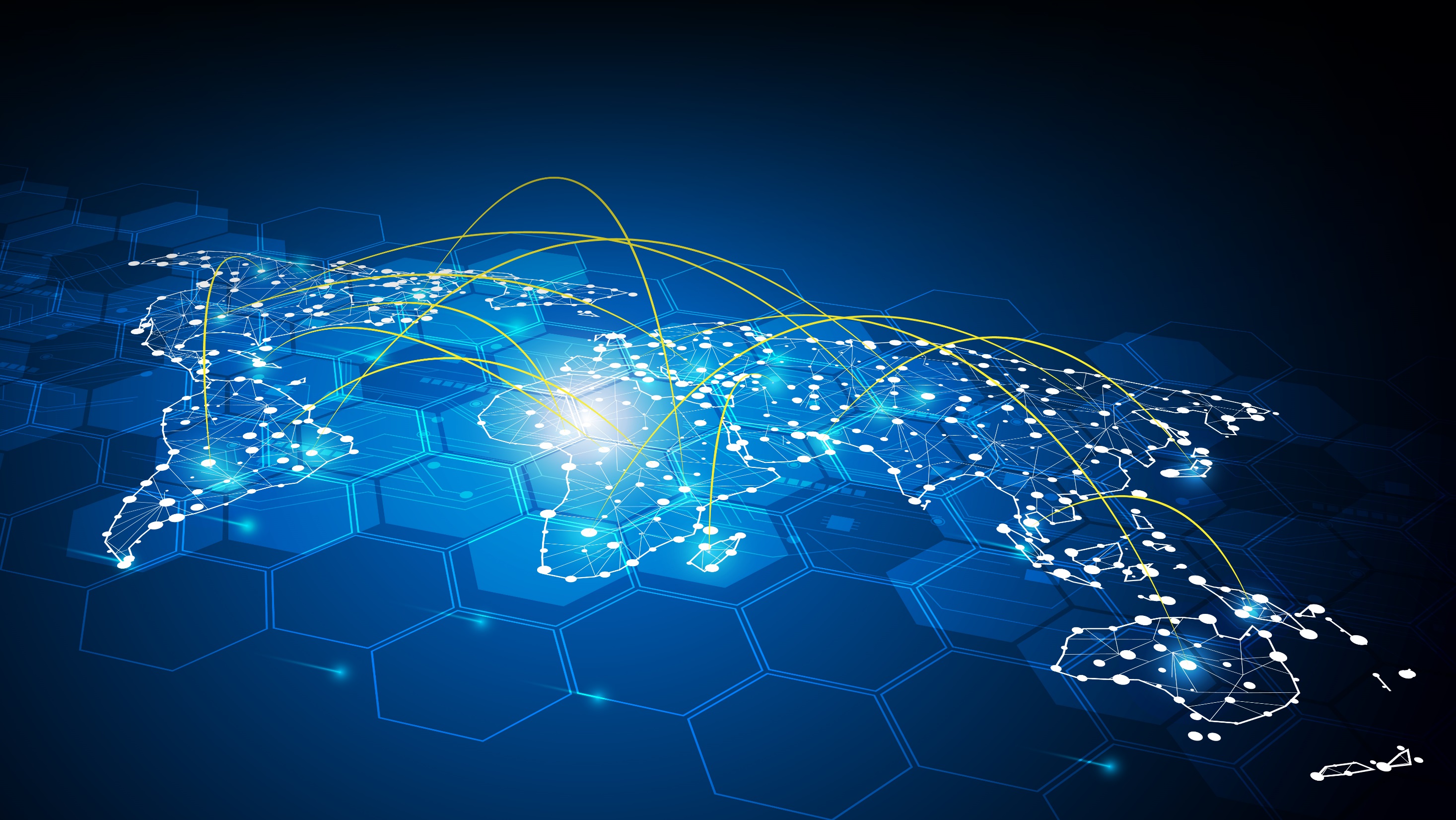 Direct destinations Consolidation Export
Tellus Shipping AB
Fredrik Richardson
031-100532
Fredrik.richardson@tellusshipping.se